Working with consumers with personality disorders
James H. Baños, PhD, ABPP
Where to start?
Where to Start?
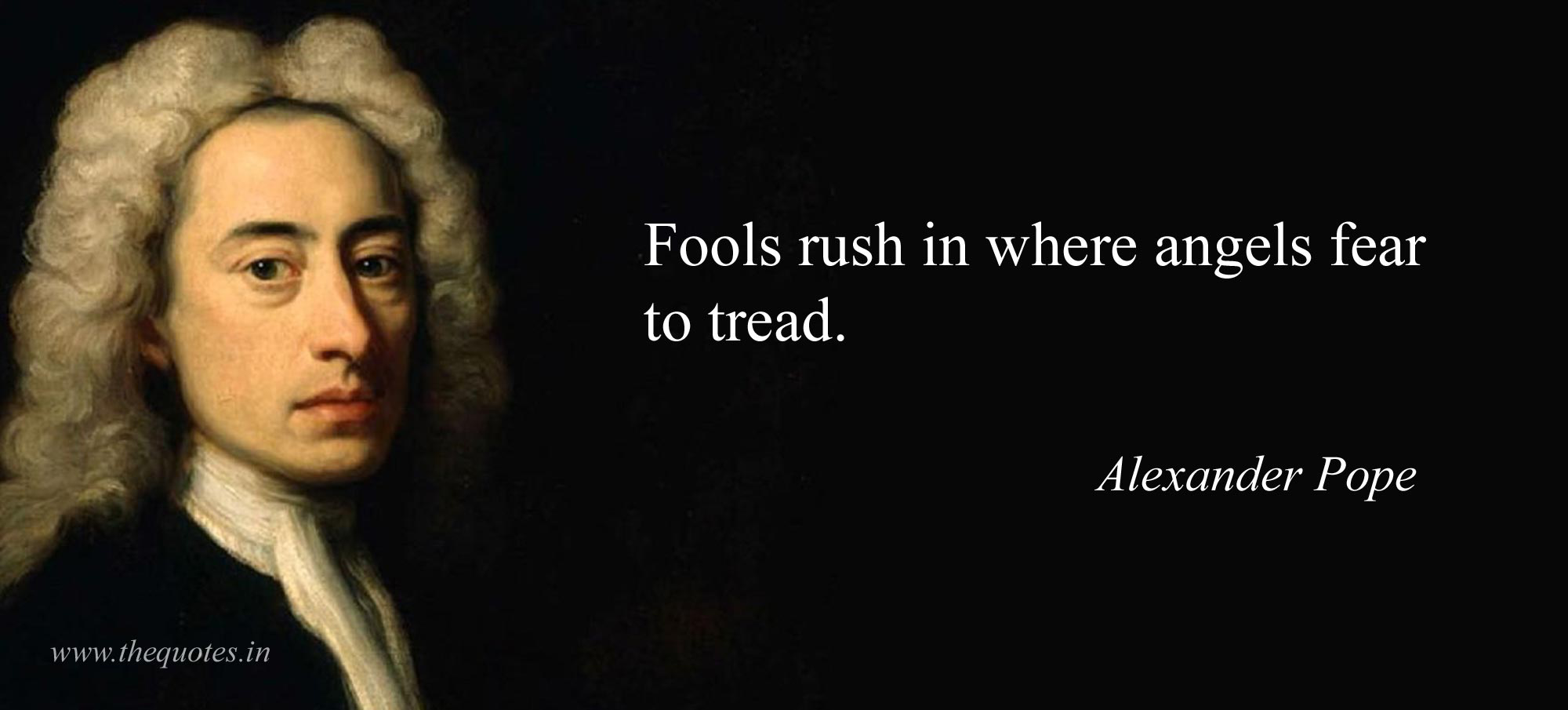 Where to Start?
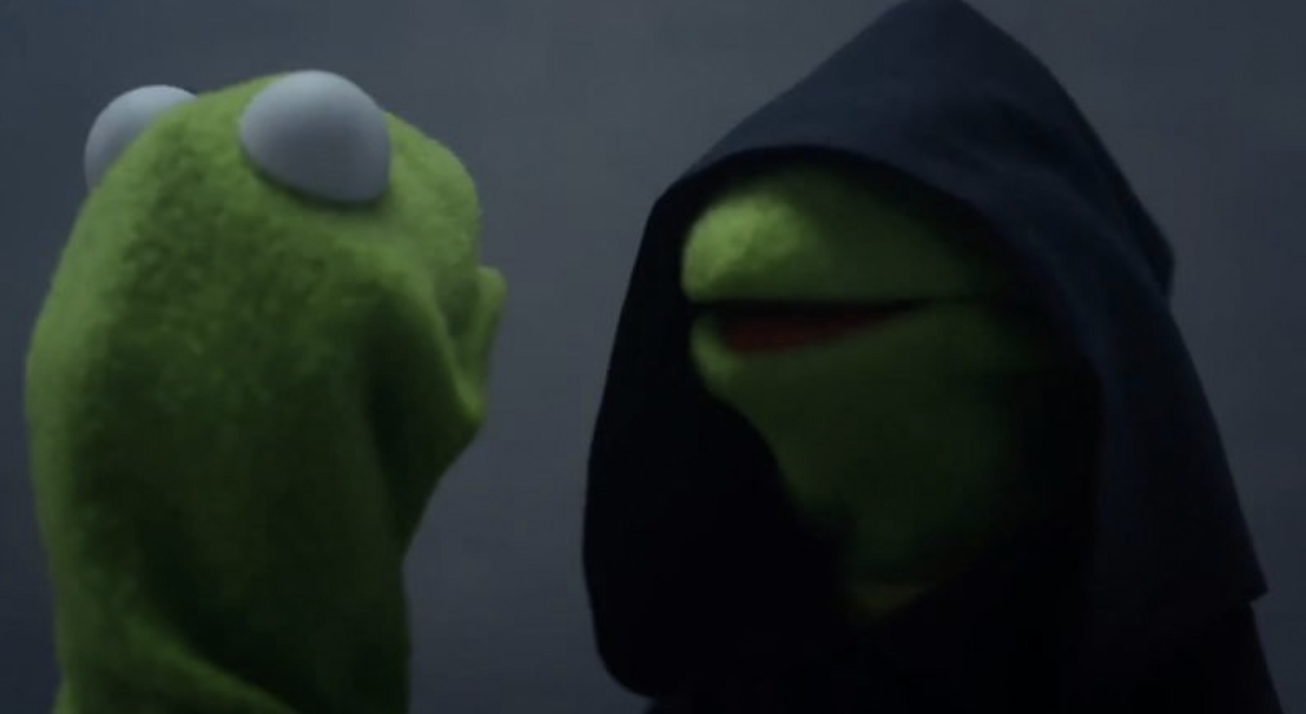 Where to Start?
Personality
Disorders
Mental Health
Difficult People
Where to Start?
Diagnostic Categories

Accommodations

Thoughts on Working with Difficult Consumers
Diagnostic categories
What constitutes a mental disorder?
Clinically significant disturbance in:
Emotional regulation
Cognition
Behavioral regulation

Reflects dysfunction in psychological, biological, or developmental processes underlying mental function

Usually associated with distress or disability in:
Social functioning
Occupational functioning
Other important life activities
Diagnostic Categories
Diagnostic Categories
What is a personality disorder?

Enduring pattern of inner experience and behavior that deviates markedly from the expectations of the individual’s culture. Manifested in two or more areas:

Cognition (perceiving self, others, people, events, etc)
Affect (range, intensity, stability, and appropriateness of emotional responses)
Interpersonal functioning (instability of interpersonal relationships)
Impulse control
Diagnostic Categories
Core features:
Distorted thinking patterns
Problematic emotional responses
Over- or under-regulated impulse control
Interpersonal difficulties
Diagnostic Categories
Development and Course
Usually recognizable by adolescence
Not usually diagnosed until after age 18
Relatively stable over time
Some may become less evident with age
Diagnostic Categories
Misconceptions…

All people with personality disorders are…
Difficult
Toxic
Disruptive
Manipulative
Adversarial
Behavioral problems
[insert unflattering adjective here]

People with personality disorders cause distress in others more than they experience it themselves
Diagnostic Categories
Very
Difficult
Difficult to work with
Some interpersonal 
difficulties
More distress to self than others
Diagnostic Categories
Diagnostic Categories
“Odd Eccentric”
“Dramatic, emotional, erratic”
“Anxious, fearful”
Diagnostic Categories
Cluster A Personality Disorders
Paranoid Personality Disorder
Distrust and suspiciousness of others
Motives of others perceived as malevolent.
Assume others are out to harm, take advantage, or humiliate them
Pre-emptively attack other if they feel threatened
Hold grudges, litigious, jealous
Emotional life dominated by distrust and hostility
Diagnostic Categories
Cluster A Personality Disorders
Schizoid Personality Disorder
Detachment from social relationships and expressions of emotion in interpersonal settings.
Loners, prefer solitary activities
Do not seem to enjoy or pursue social interactions
Aloof, detached, cold
Diminished social reciprocity
Diagnostic Categories
Cluster A Personality Disorders
Schizotypal Personality Disorder
Social and interpersonal deficits
Reduced capacity for close relationships
Cognitive and perceptual distortions, eccentricities of behavior.
“Magical” thinking, perceptual and cognitive distortions
Odd and eccentric beliefs
Maybe some genetic commonality with schizophrenia
Diagnostic Categories
“Odd Eccentric”
“Dramatic, emotional, erratic”
“Anxious, fearful”
Diagnostic Categories
Cluster C Personality Disorders
Avoidant Personality Disorder
Social inhibition, feelings of inadequacy
Hypersensitivity to negative evaluation
Avoids activities involving interpersonal contact due to fears of criticism, disapproval, etc
Unwilling to get involved in relationships unless sure of being liked
Diagnostic Categories
Cluster C Personality Disorders
Dependent Personality Disorder
Excessive need to be taken care of that leads to submissive and clinging behavior and fear of separation
Difficulty making decisions without excessive advice and reassurance
Needs others to assume responsibility for most major areas of life
Goes to excessive lengths to obtain nurturance and support
Urgently seeks another relationship when one ends
Diagnostic Categories
Cluster C Personality Disorders
Obsessive-Compulsive Personality Disorder
Preoccupation with orderliness, perfectionism, control, inflexibility, and adherence to “the rules.”
Perfectionism that interferes with task completion
Excessively devoted to work and productivity
Overly conscientious, scrupulous
Inflexible about matters of ethics, morality, values (not accounted for by religious or cultural beliefs)
Rigidity and stubbornness
Diagnostic Categories
“Odd Eccentric”
“Dramatic, emotional, erratic”
“Anxious, fearful”
Diagnostic Categories
Cluster B Personality Disorders
Antisocial Personality Disorder
Disregard for and violation of the rights of others
Bullying and intimidating behaviors
Deceit, theft, violations of rules of conduct
Lacking in remorse
Evidence conduct disorder in childhood
Diagnostic Categories
Cluster B Personality Disorders
Borderline Personality Disorder
Instability of interpersonal relationships, self-image, and mood
Intense fear of abandonment (real or perceived)
Impulsive and self-destructive behaviors
See the world in oversimplified polarized terms (“dichotomous thinking”)
Inconsistent sense of self
Poor emotional regulation
Diagnostic Categories
Cluster B Personality Disorders
Histrionic Personality Disorder
Excessive emotionality and attention seeking
Exaggerated and shallow emotional expression
Melodramatic, overly emotional displays
Emotions shallow, vague
Perceive relationships as closer than they are
Difficulty with truly meaningful relationships
Diagnostic Categories
Cluster B Personality Disorders
Narcissistic Personality Disorder
Grandiosity, need for admiration, entitlement, lack of empathy
Expansive sense of self-worth
Arrogant, haughty
Strong sense of entitlement
Believe they are deserving of special treatment
Need to be admired
Lack of empathy for others
Self-esteem may be very fragile
Accommodations
Context…
Accommodation
Essential Functions
And/or
Conduct Standards
Functional
Limitations
Disorder,
Diagnosis,
Or
Symptoms
Personality Disorders
FAQ: Are personality disorders considered to be disabilities under ADA?

Answer: 
ADA does not provide a list of disorders that are considered disabilities 
Some exclusions (ex: individual engaged in substance abuse)
General definition of disability (i.e., mental impairments that substantially limit one of more major life activities
Some individuals with personality disorders would be considered to have a disability, others may not
https://www.eeoc.gov/policy/docs/psych.html
Personality Disorders
FAQ: May an employer discipline an employee with a disability for violating a conduct standard?

Answer: Yes, if:
The conduct rule is job-related and consistent with business necessity
Other employees are held to the same standard
https://www.eeoc.gov/facts/performance-conduct.html
Personality Disorders
Functional Limitations
Difficulty with emotional and affective regulation
Problems with interpersonal boundaries
Inconsistency in interpersonal interactions
Problems with cooperation/teamwork
Problems with tact
Problems with dependability
Judgment challenges
Difficulty thinking logically (i.e., emotion-driven thinking)
Dependence on others
Distrust of others
Problems with impulse control
Low frustration tolerance
Issues with proper dress/attire
Difficulty with change
Difficulty accepting supervision or feedback
Thinking about Accommodation
General Categories of Approaches
Creating a supportive work environment

Removing or mitigating workplace stressors

Adjusting the approach to supervision

Flexibility/adaptability
Thinking about Accommodation
Stress and Emotional Regulation
Allow for use of appropriate stress management techniques
Allow reasonable breaks to go somewhere comfortable to re-compose
Allow for appropriate communication during work hours with doctor or other support person
Use mentorship or supervision to help employee monitor behavior
Focus on essential functions during times of stress
Arrange back-up coverage when breaks are needed
Flexible scheduling
Modified break schedules
Allowances to attend treatment
Allow use of emotional support animal
Thinking about Accommodation
Interpersonal Problems
Minimize demands for working in team
Alter positioning/location of workspace
Use mentorship or supervision to help provide feedback
Increase frequency or level of supervision
Address the issue on a planned schedule during supervision
Do not require (or appear to require) attendance at non-work social functions
Allow employee to walk away from frustrating situations or confrontations (with follow-up)
Thinking about Accommodation
Difficulty Accepting Supervision
Schedule more frequent supervision focusing on smaller day-to-day issues before they escalate
Provide day-to-day guidance and feedback
Provide written job instructions or to-do lists by email
Collaboratively establish written short and long-term goals
Make use of team or group supervision
Allow for job coaching
Mentorship/coaching from someone other than supervisor
Thoughts on working with difficult consumers
Thoughts on working with difficult consumers
Understand yourself
Countertransference
Know your baggage
Is it them or you?
Know your body language
Thoughts on working with difficult consumers
In the moment
Remain Calm - Respond don’t react
Don’t give up or shut down – avoid a defensive posture
Watch your body language
Shake it off
Thoughts on working with difficult consumers
Challenging behaviors
Self sabotage – Don’t do all the work
Testing loyalty
Splitting
Boundaries and consistency
Threats and complaints
Thoughts on working with difficult consumers
Seek clarity and mutual understanding
Listen
Repeat
Put things in writing
Set clear benchmarks and expectations
Thoughts on working with difficult consumers
Remember their humanity